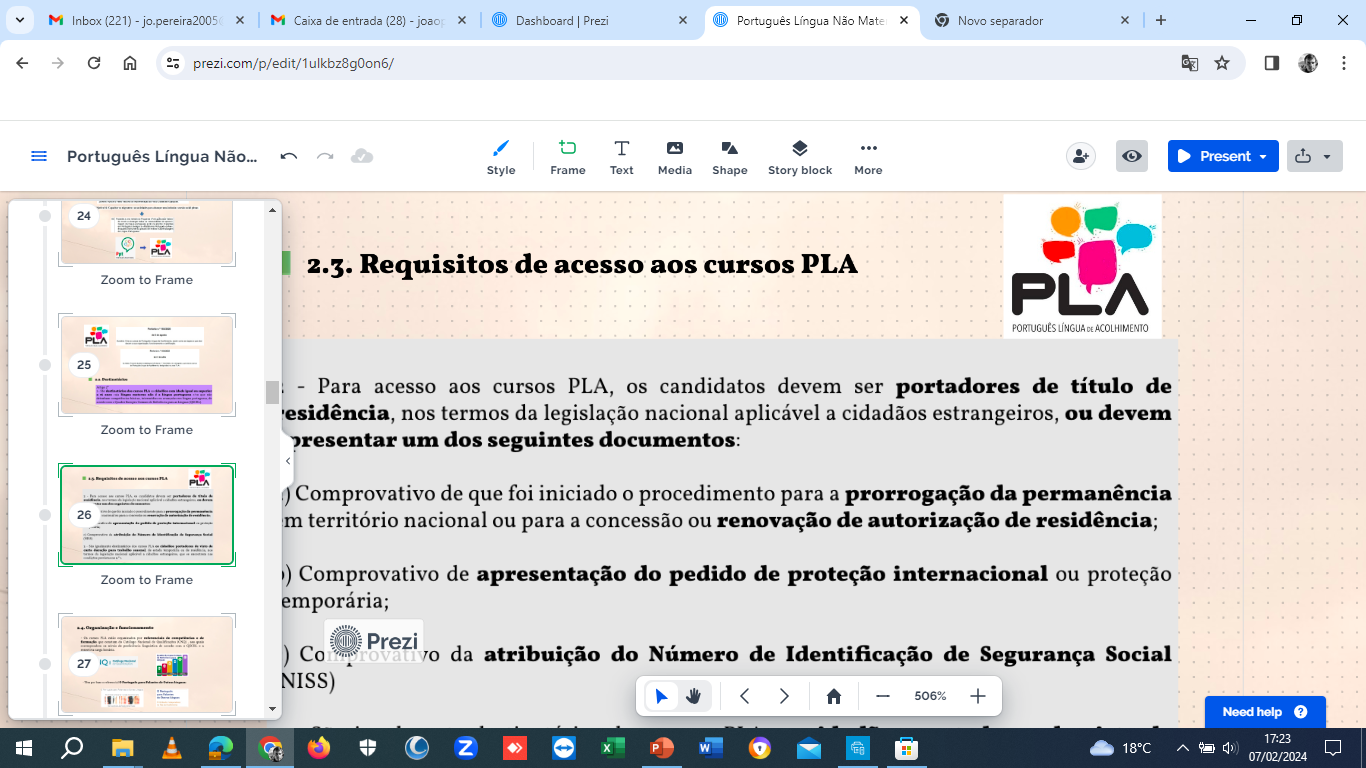 Português Língua de Acolhimento
A1/A2 – Nível Elementar
Programa 
(Syllabus; Programme)
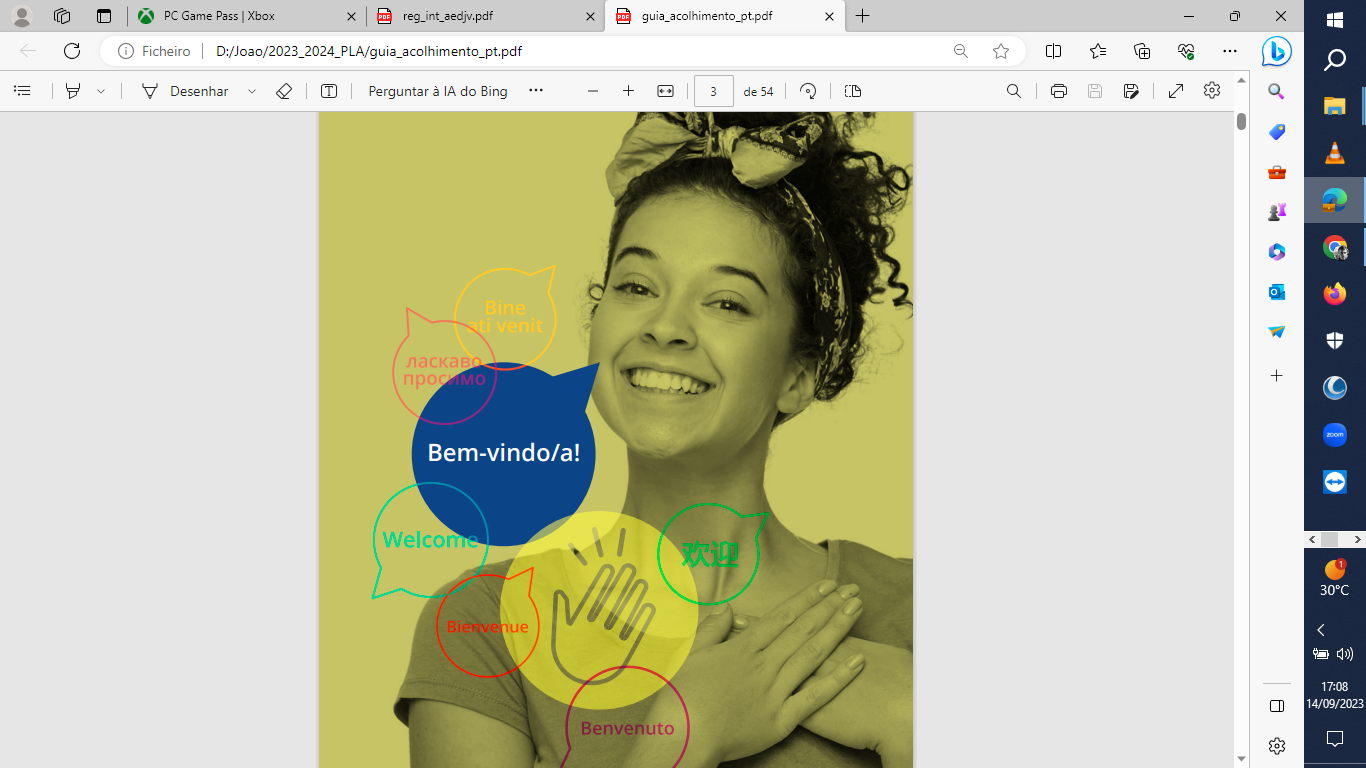 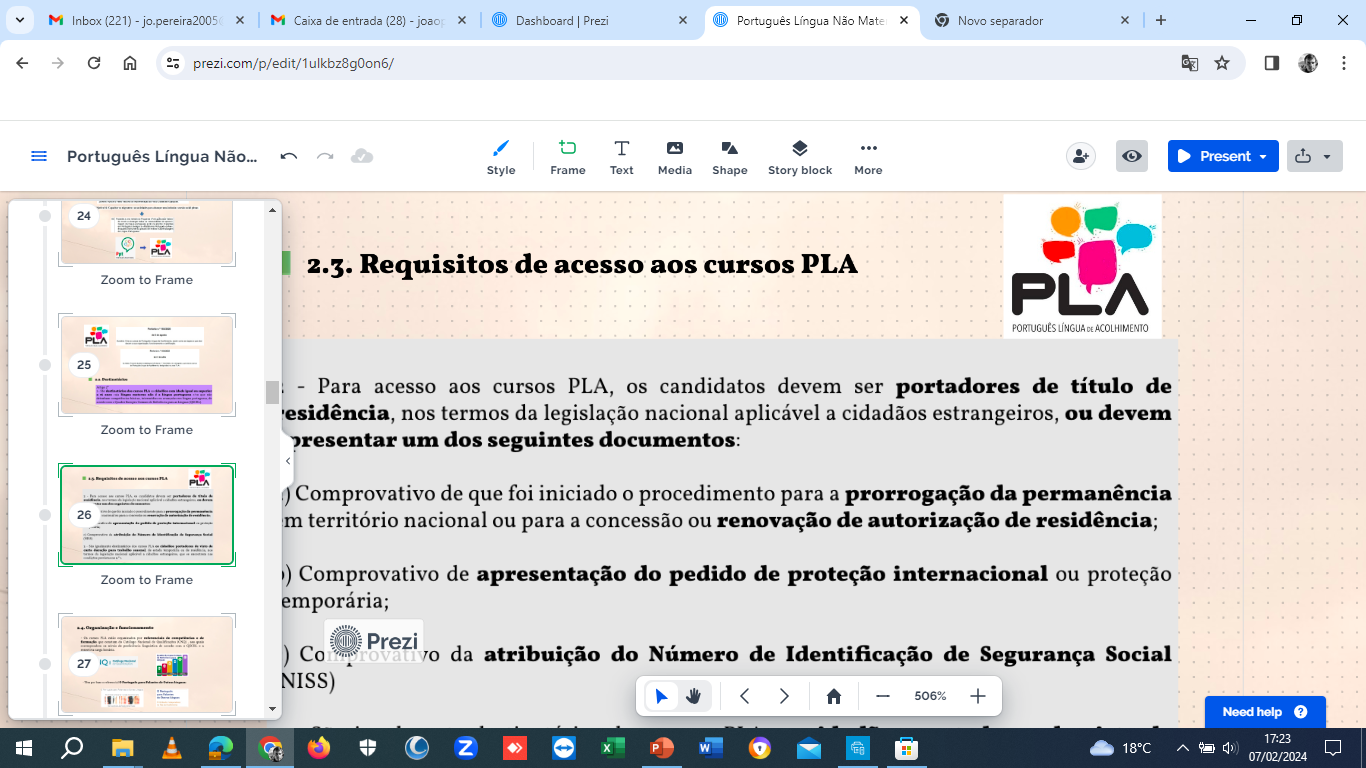 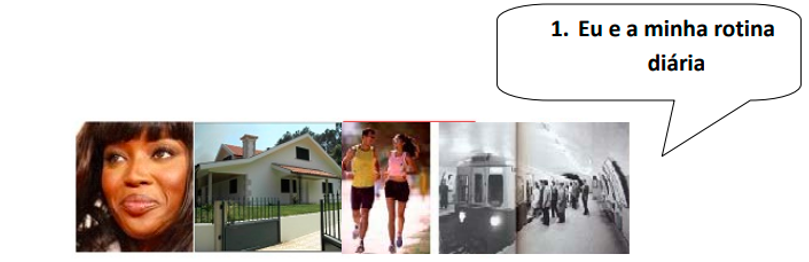 *
* Me and my daily routine/ Moi et ma routine quotidienne
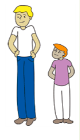 Identificação e caracterização pessoal 
(Identification and personal information; Données personnelles d’identification)
2. Vida quotidiana (Daily life; Vie quotidienne)
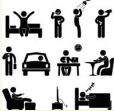 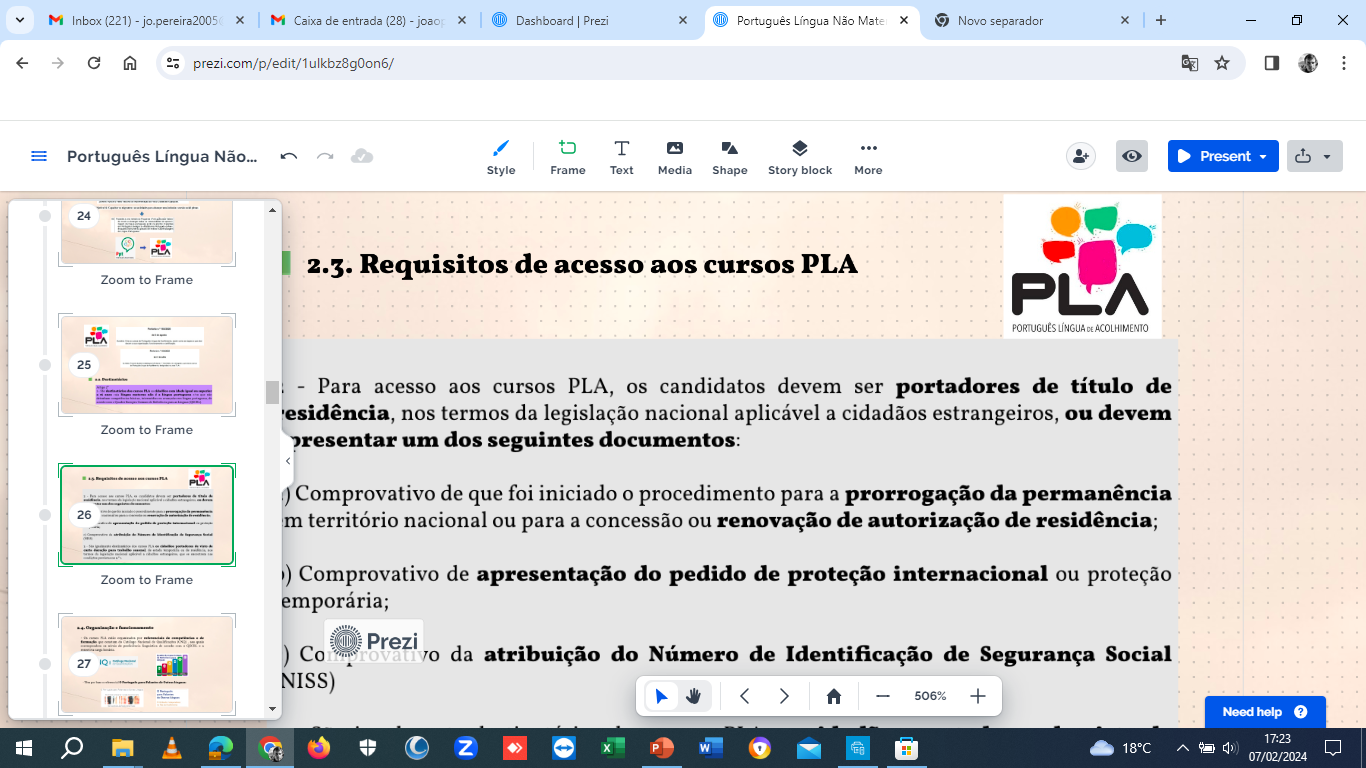 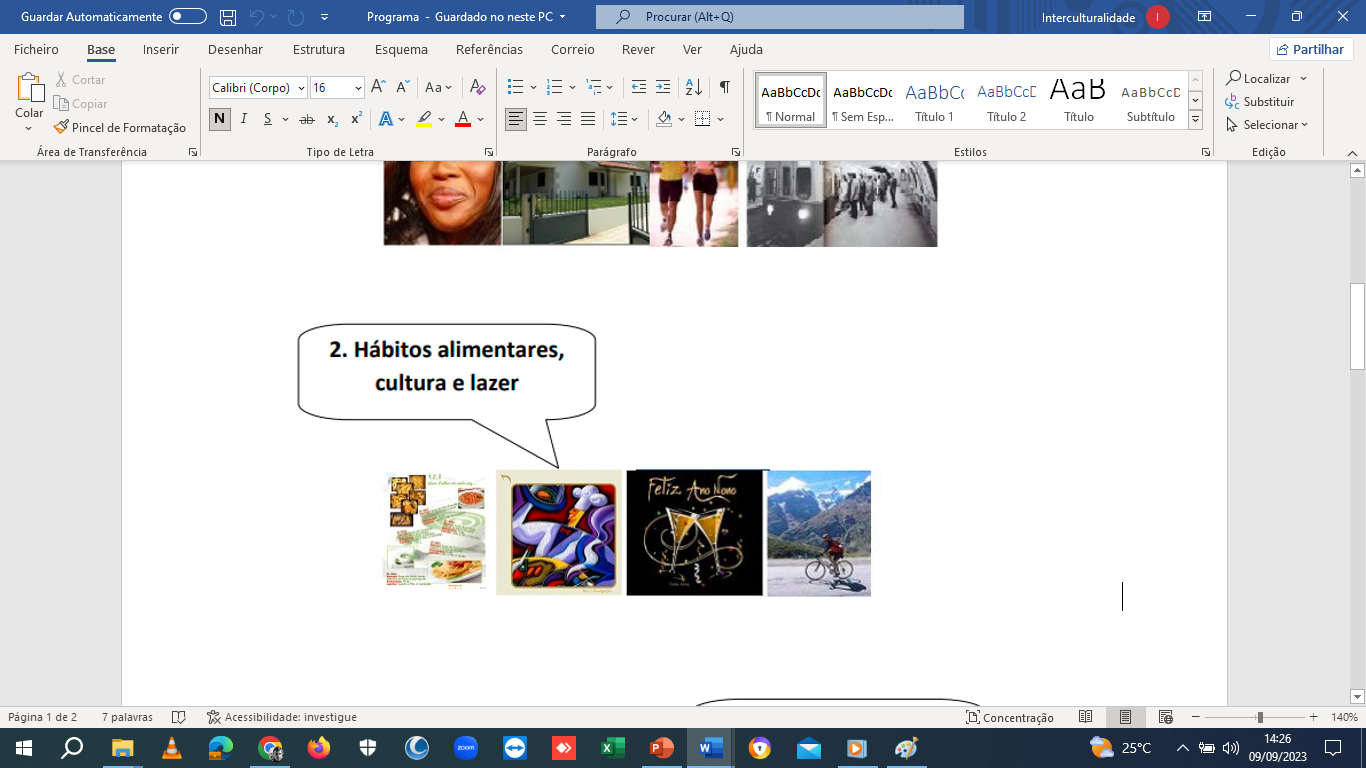 *
* Eating habits, culture and leisure/ Habitudes alimentaires, culture et loisir
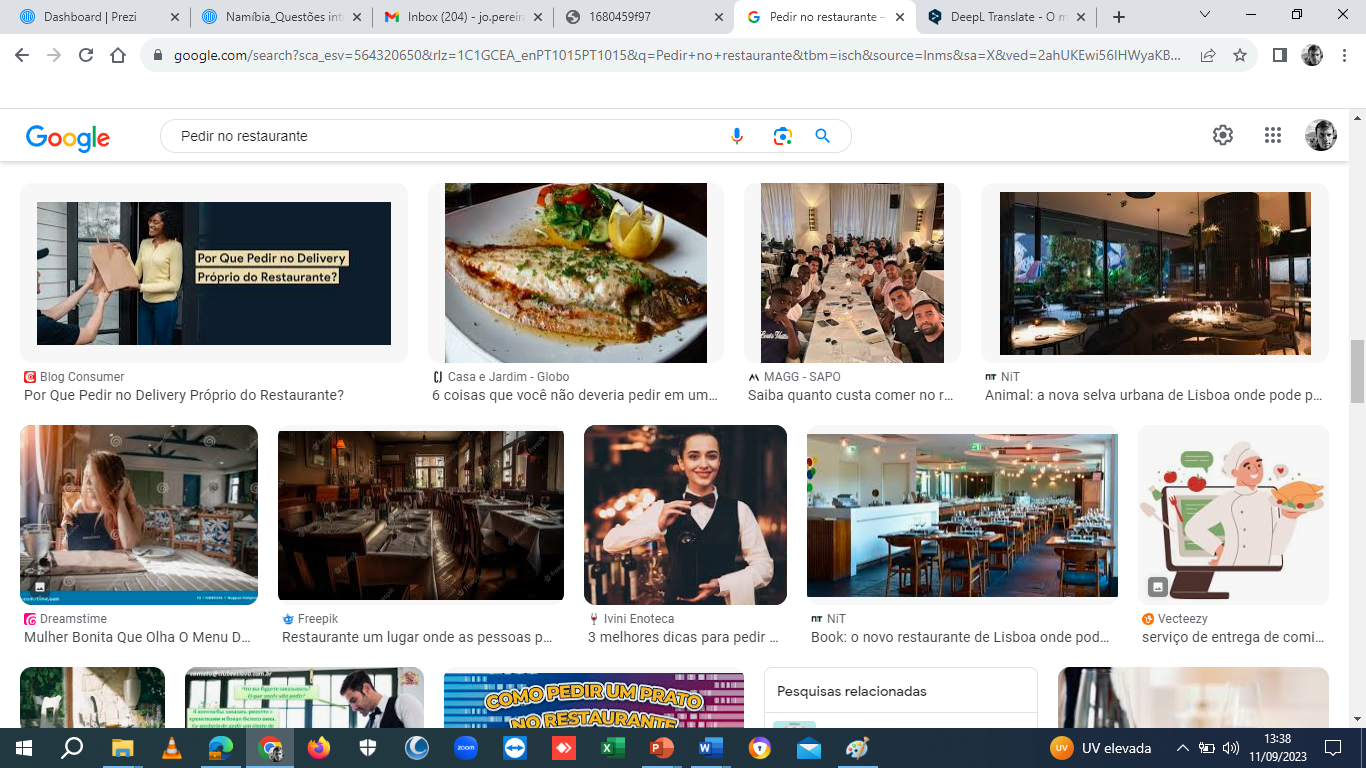 1. Alimentação (Food; Alimentation)
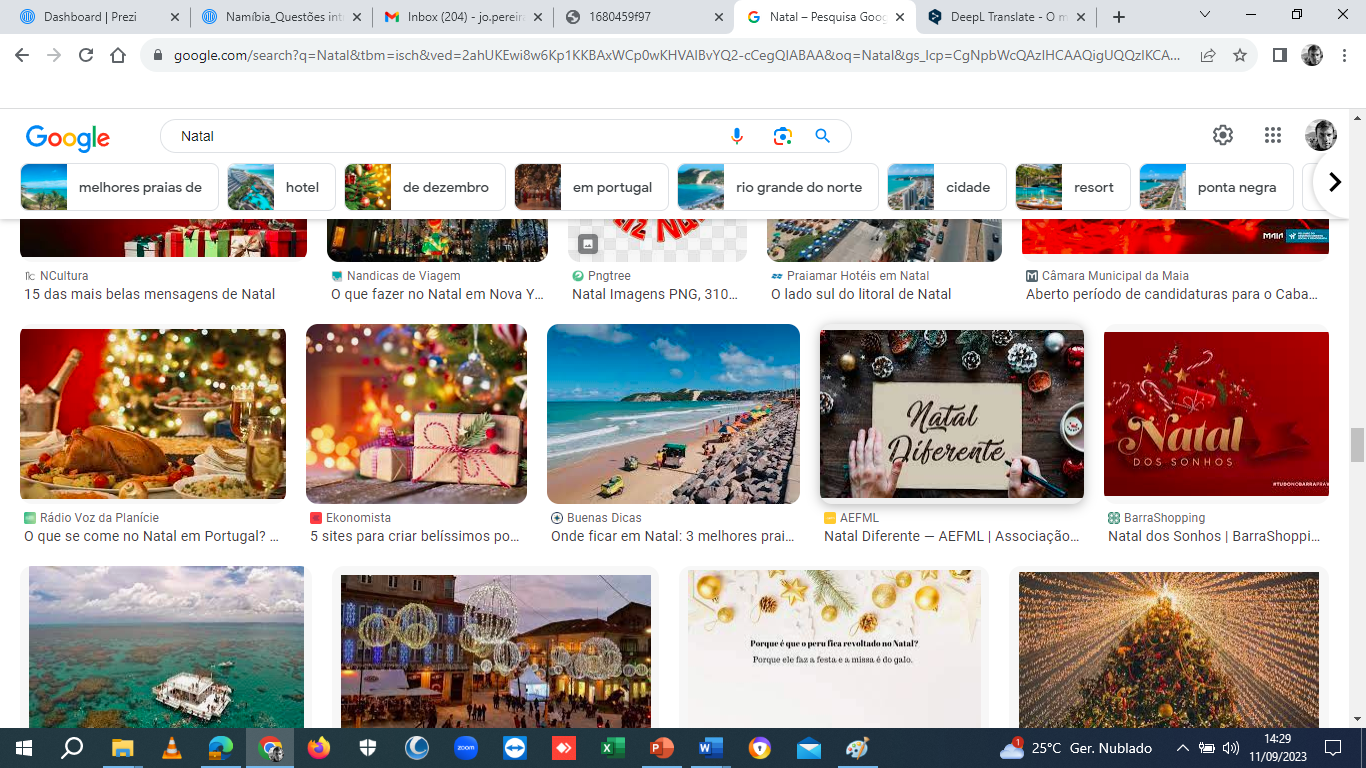 2. Festas e tempos livres (Parties and leisure time; Fêtes et loisirs)
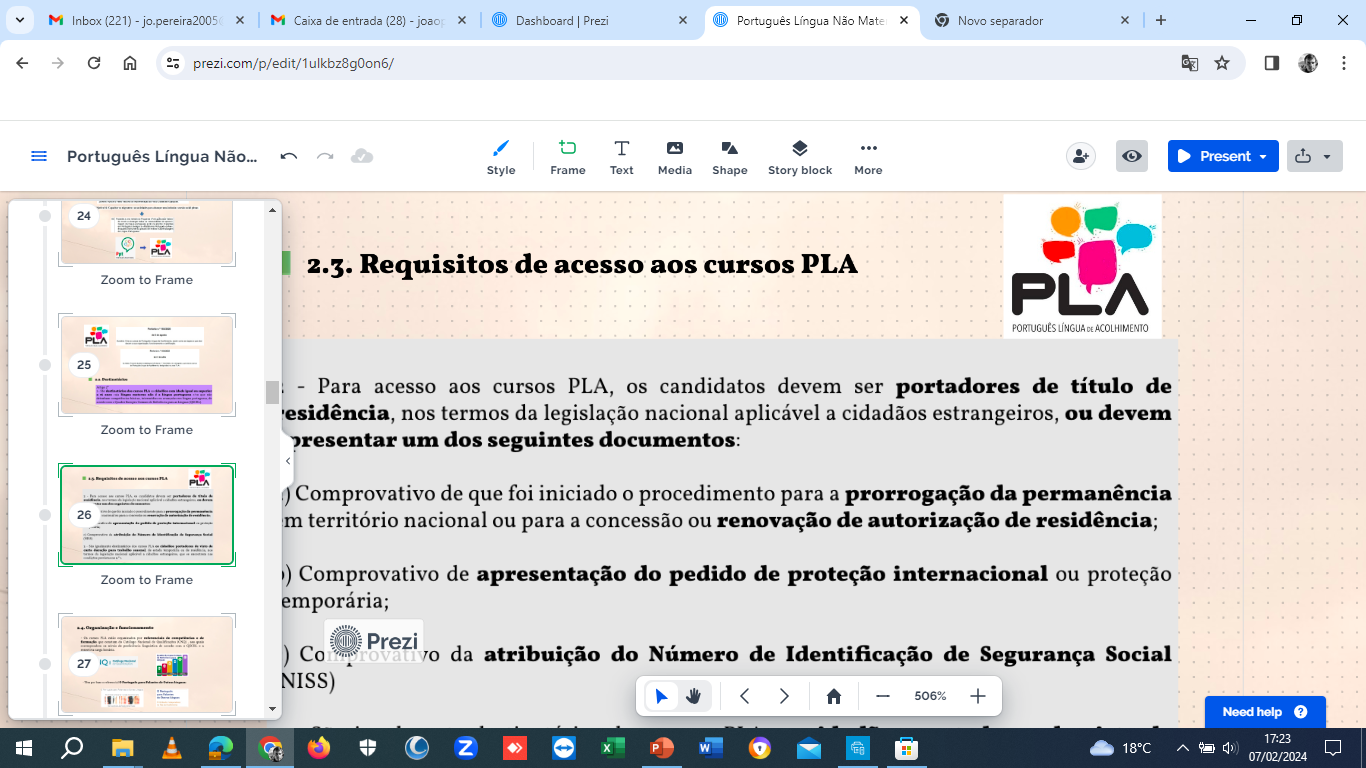 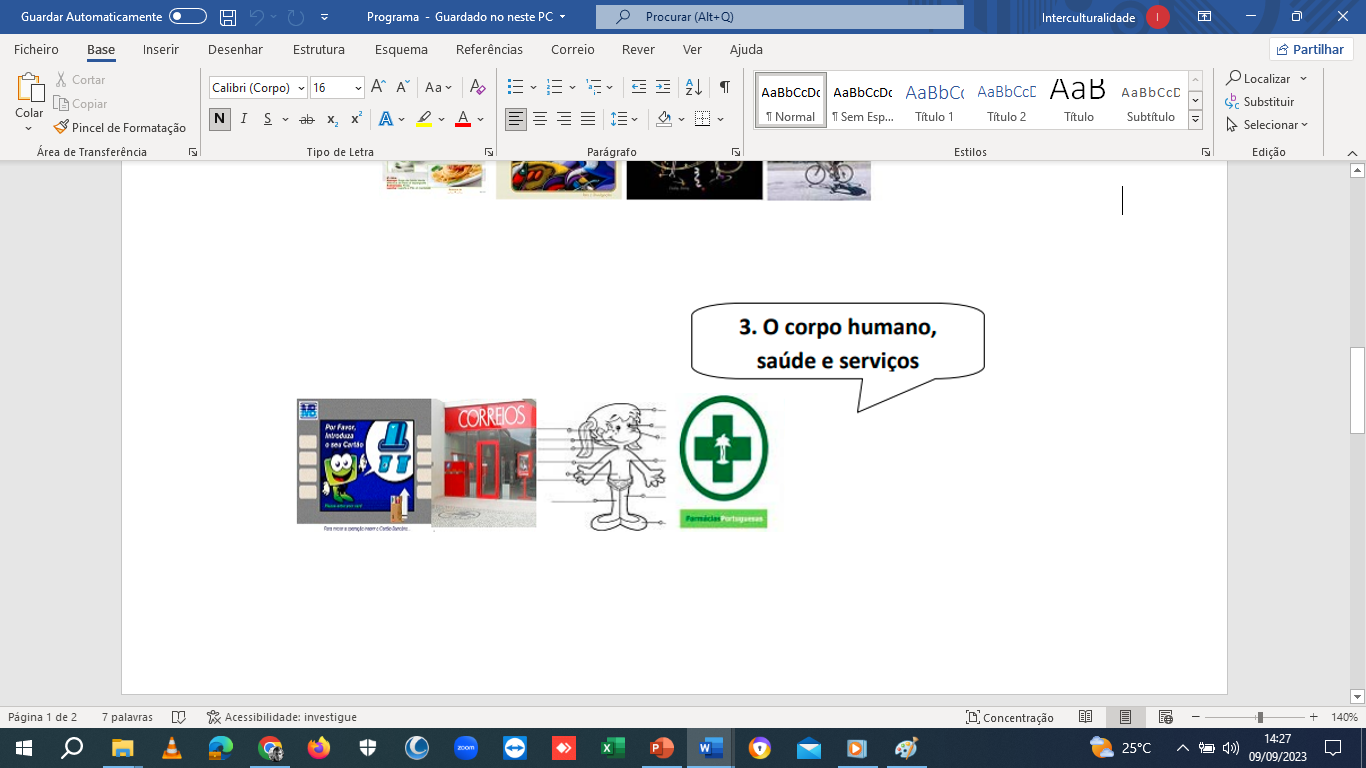 *
* Human body, health and services/ 
Le corps humain, santé et services
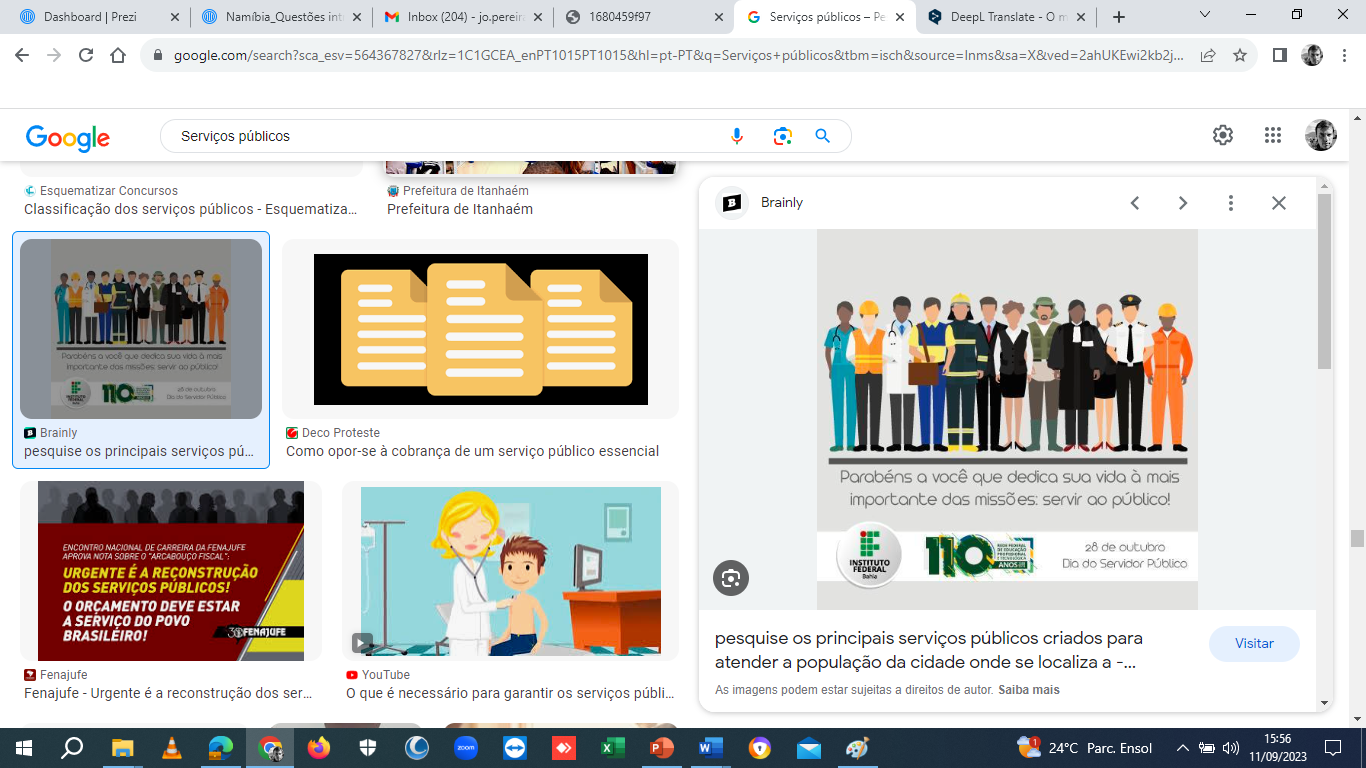 Compras, serviços e direções 
         (Shopping, services and directions; Achats, services et directions)
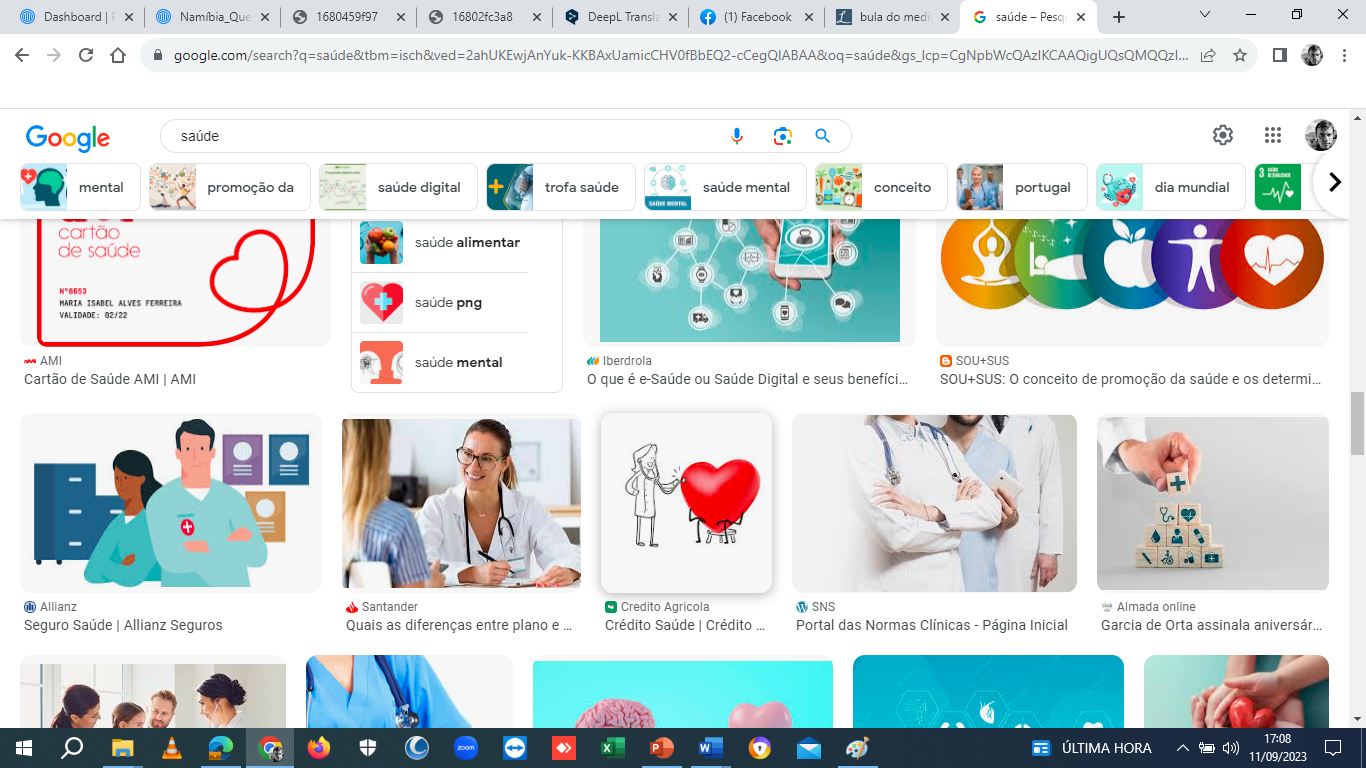 2. O corpo humano e a saúde 
         (Health and human body; Corps humain et santé)
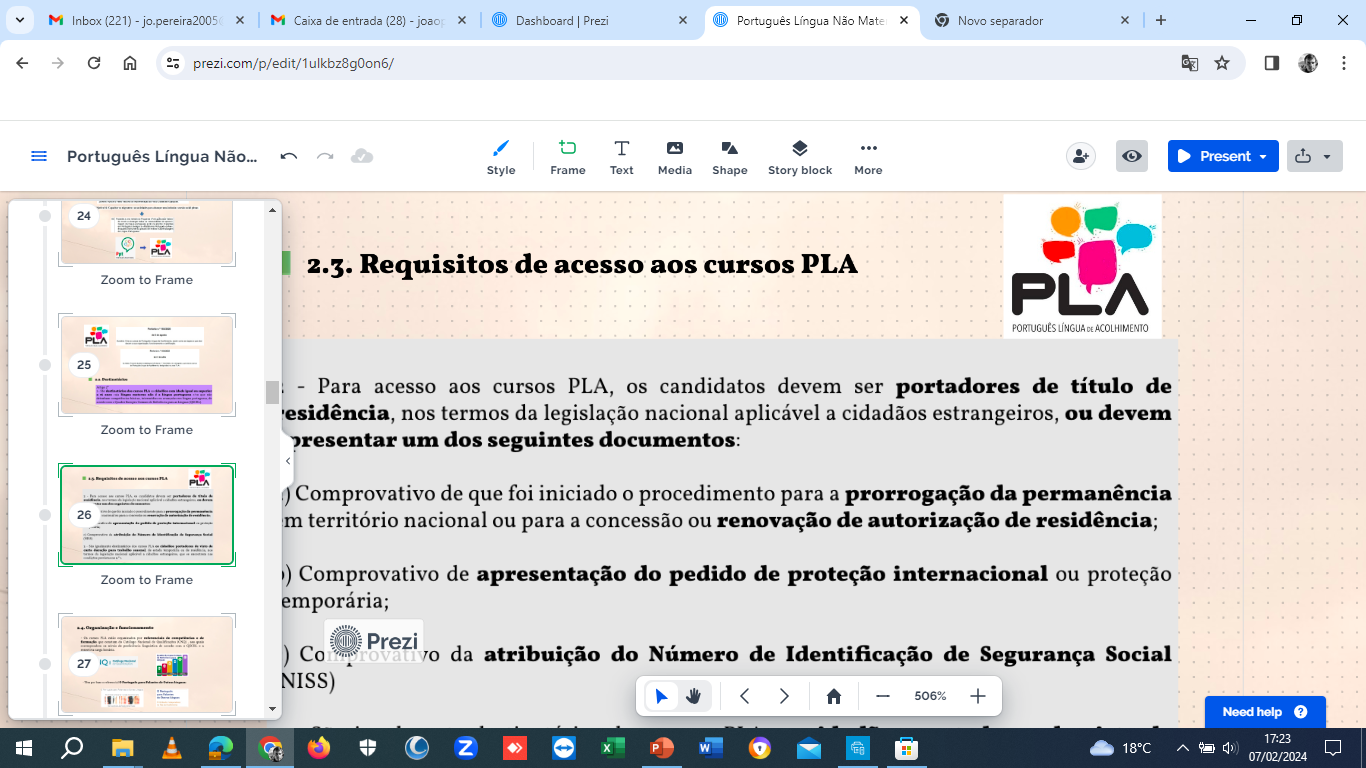 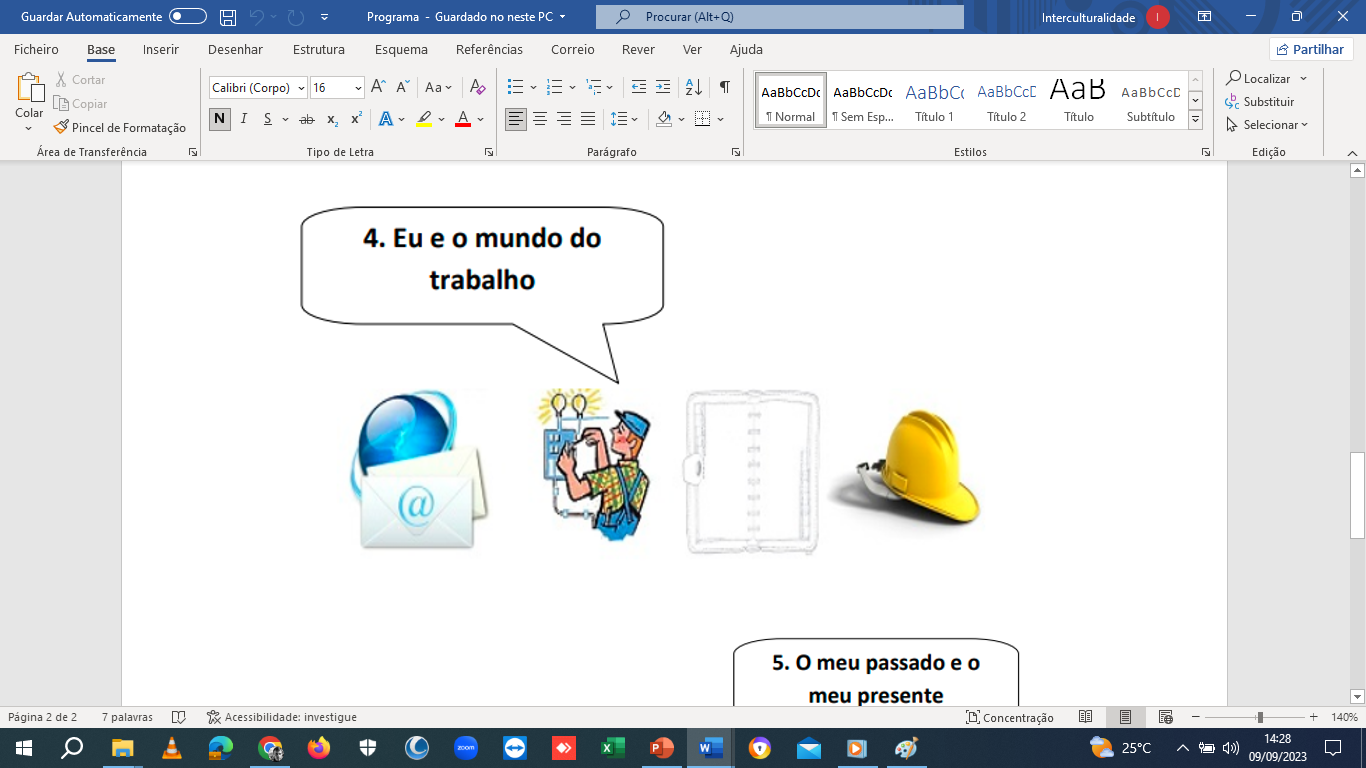 *
* Me and the labour world/ Moi et le monde du travail
1. Profissões e trabalho
         (Professions and work; Métiers et travail)
2. Estudos e experiência profissional
         (Qualifications and professional experience; Études et expérience professionnelle)
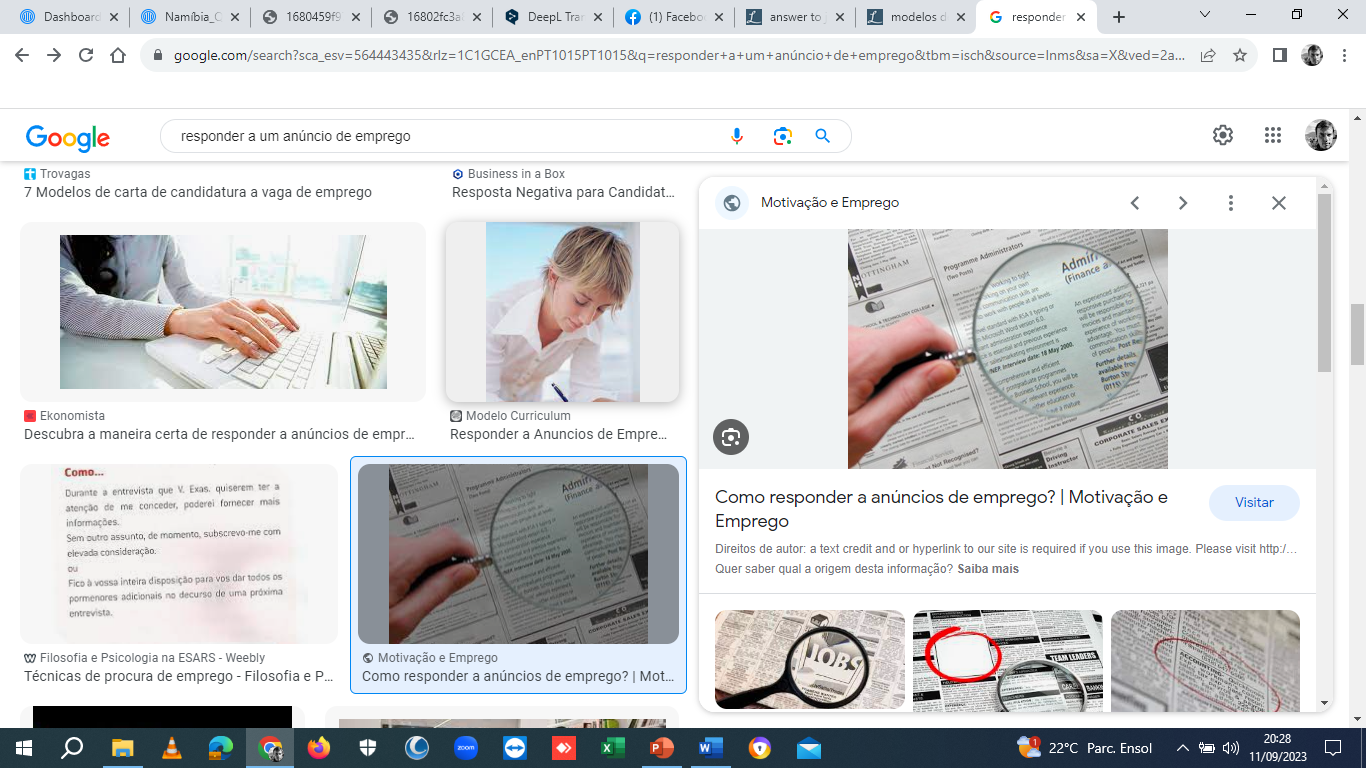 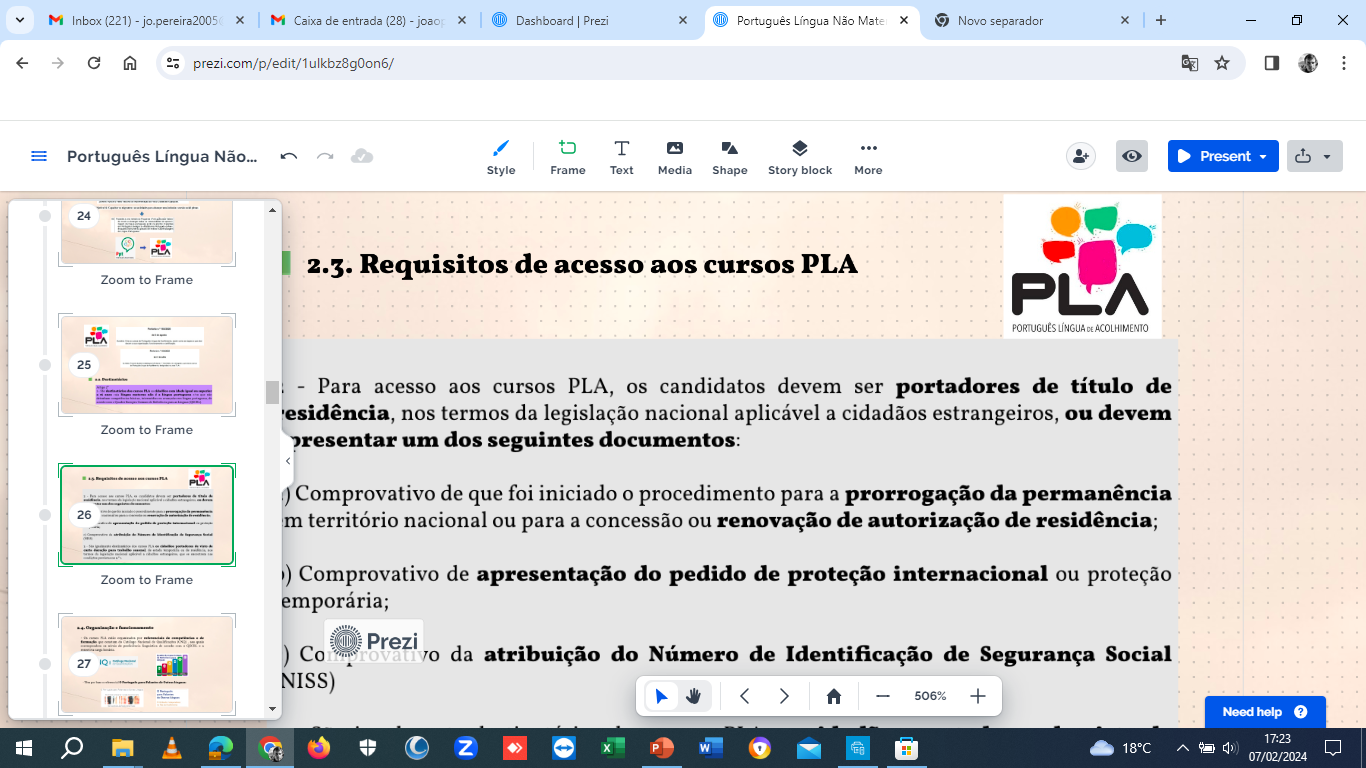 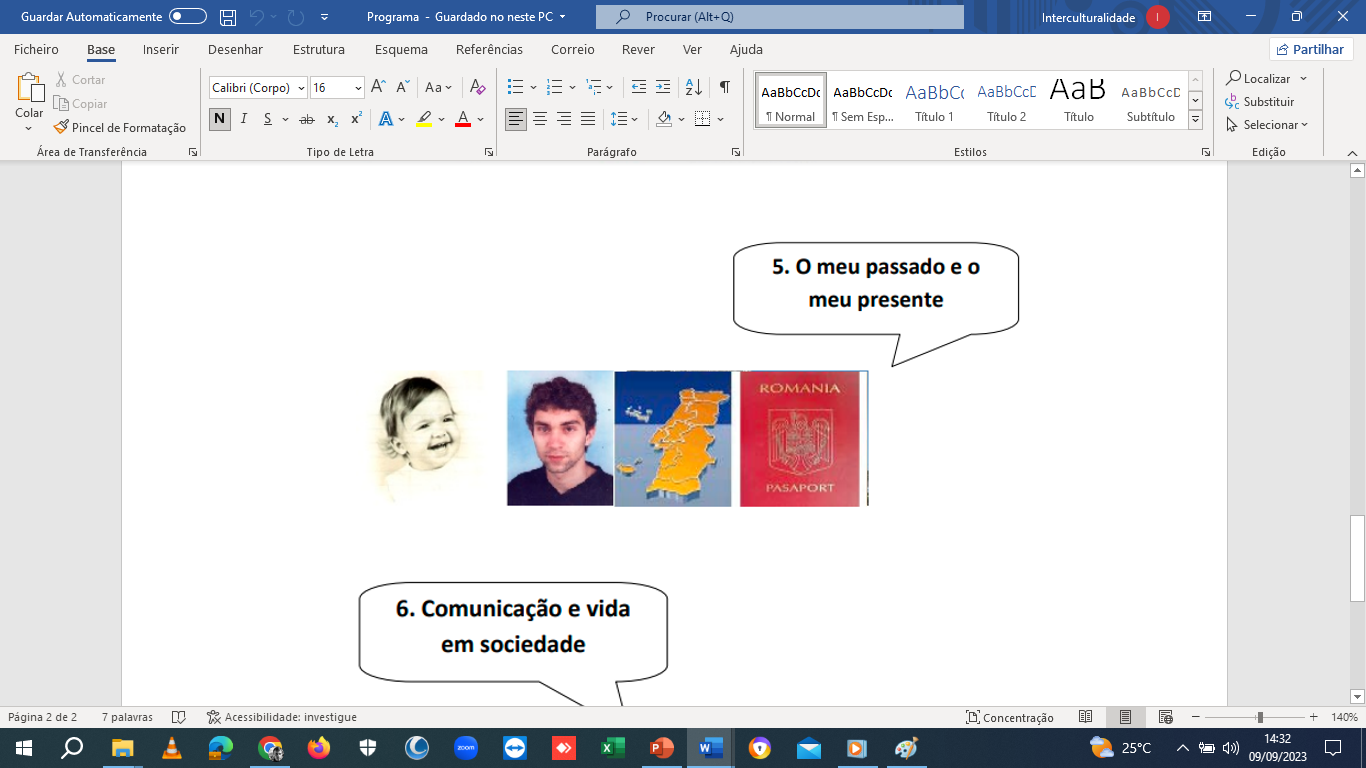 *
* My past and my present/ Mon passé et mon présent
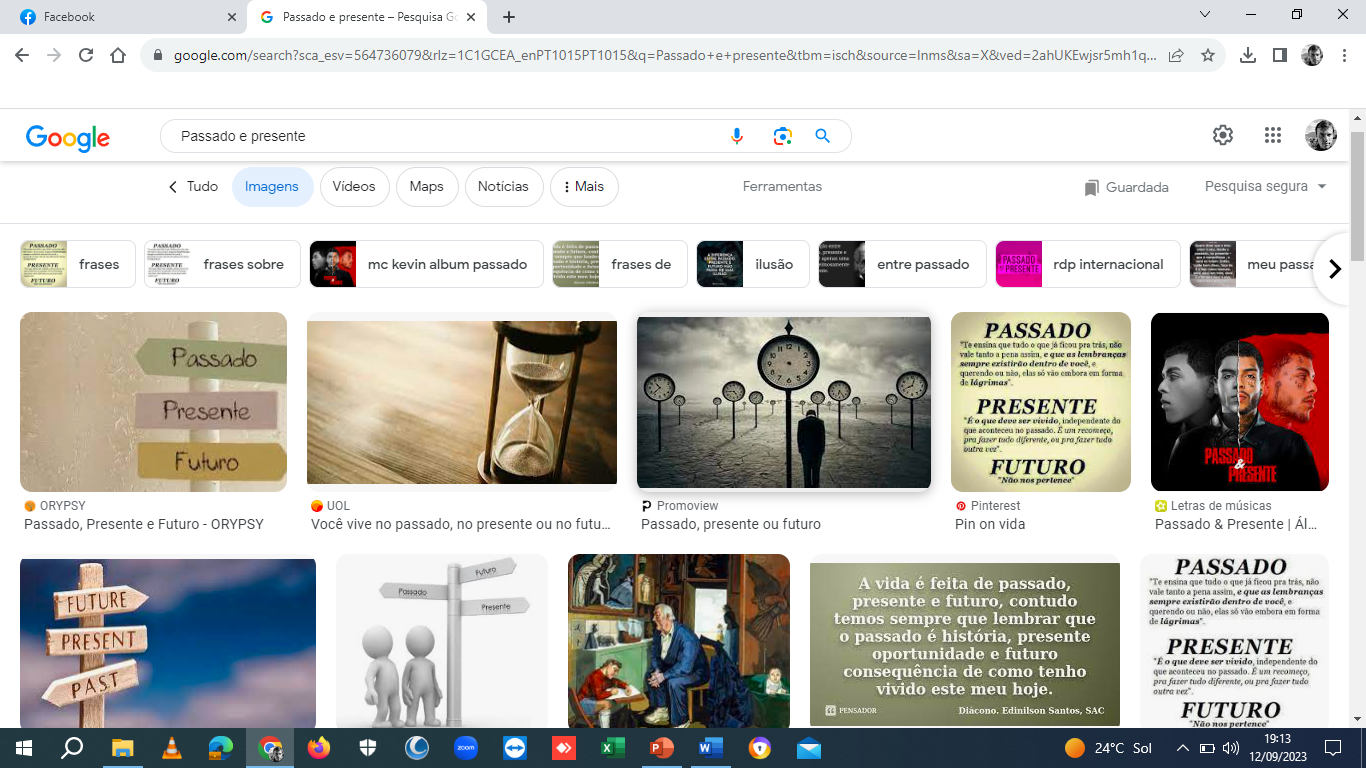 1. Passado e presente
         (Past and present; Passé et présent)
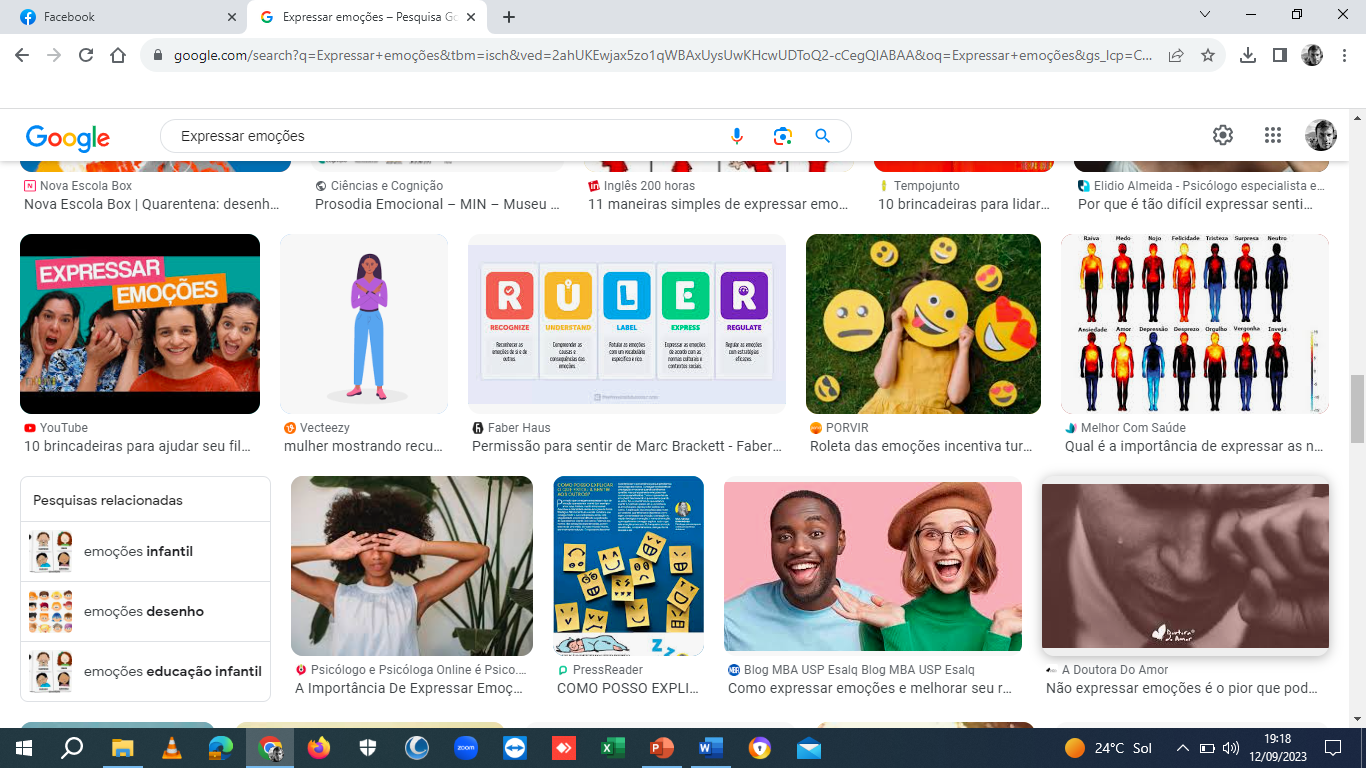 2. Hábitos recentes
         (New habits; Nouvelles habitudes)
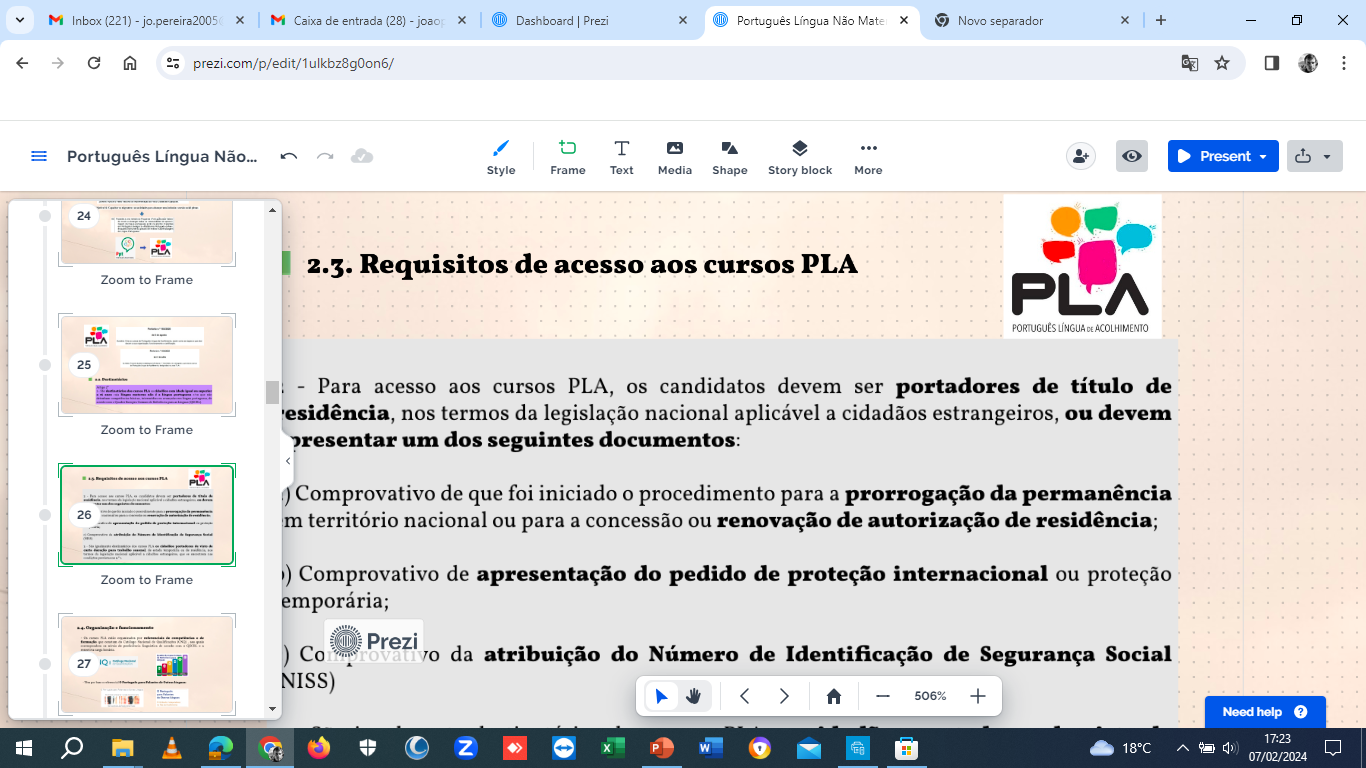 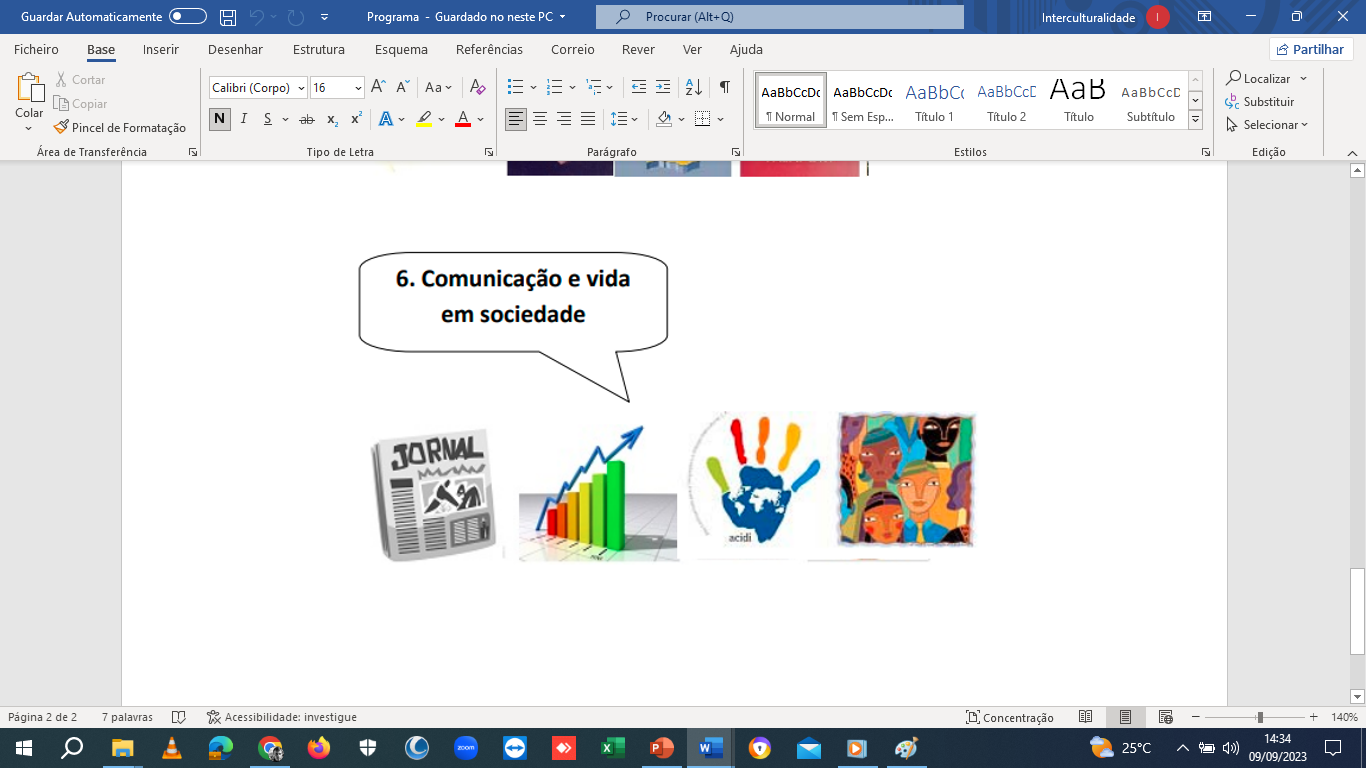 *
* Communication and life in society/ Communication et vie en société
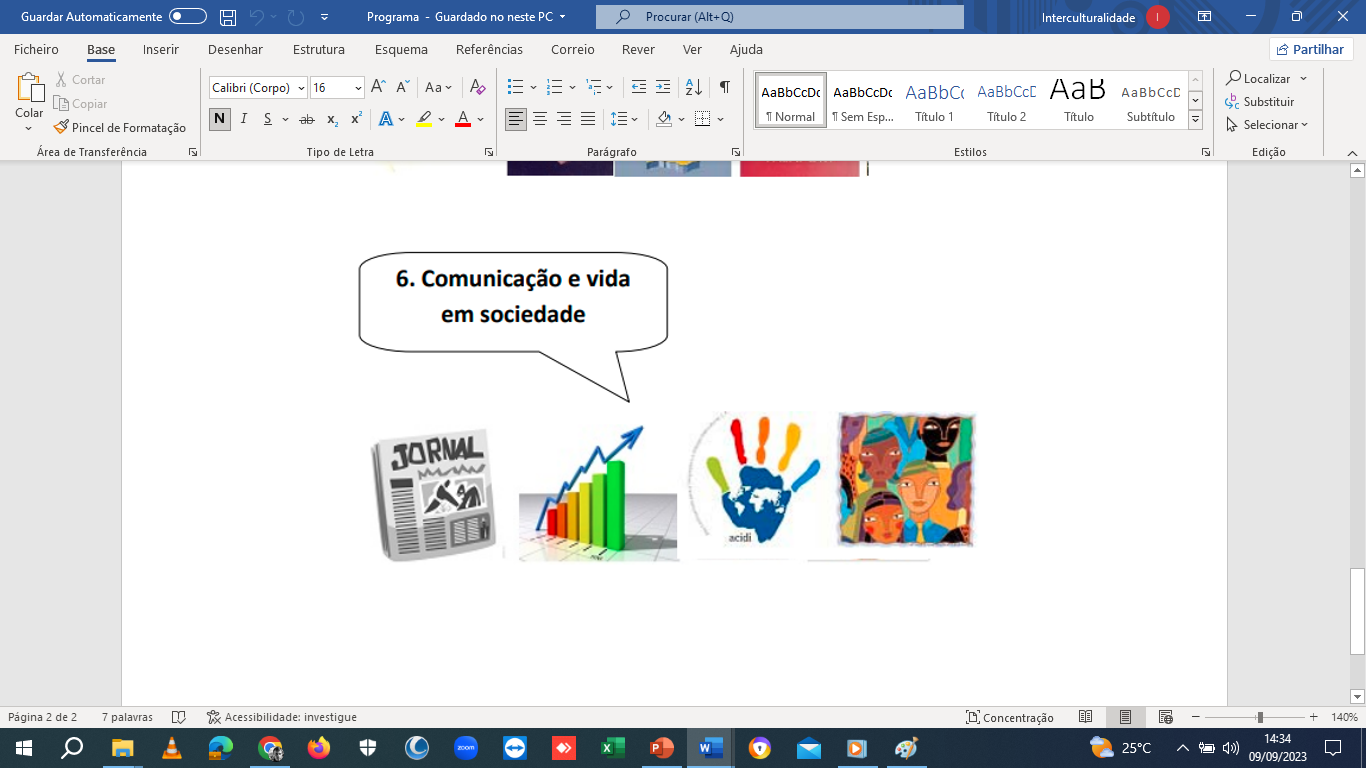 1. Notícias e outros textos
         (News and other texts; Nouvelles et autres textes)
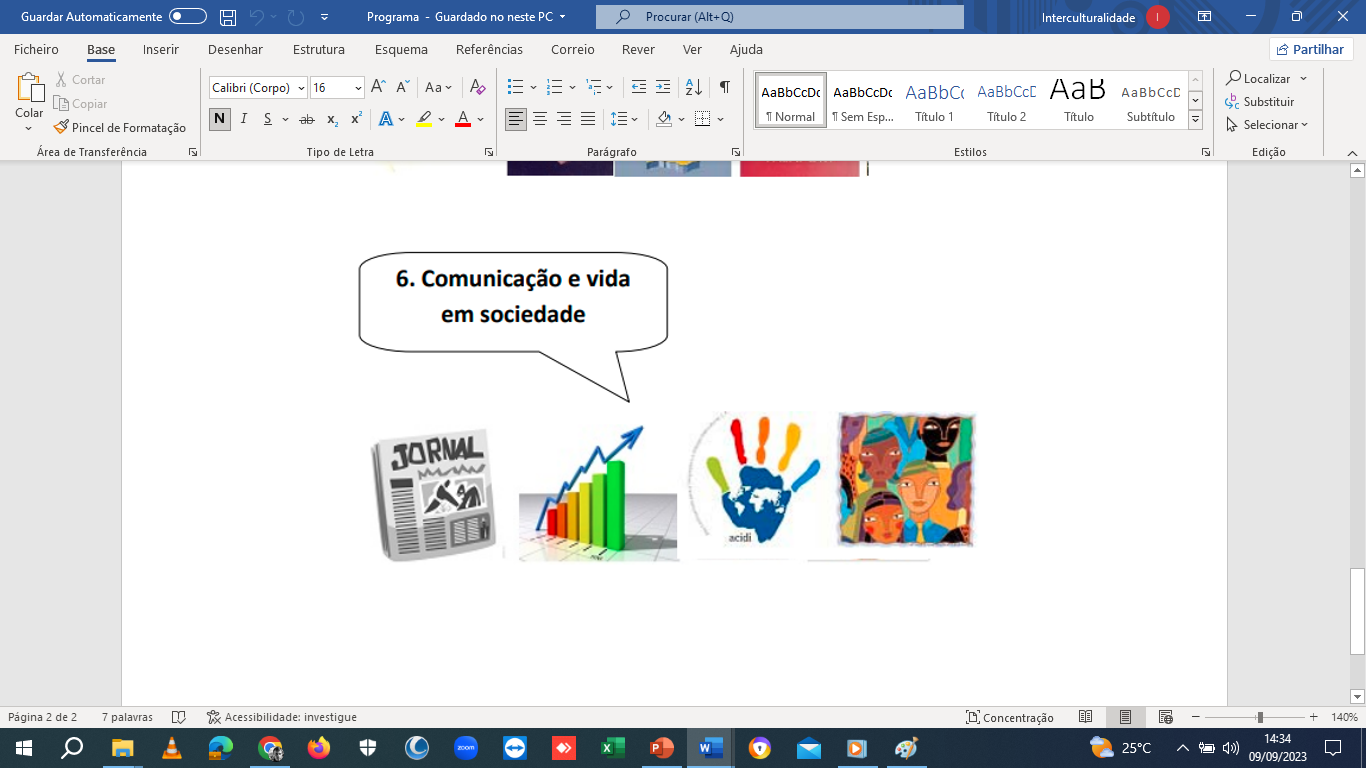 2. Cidadania e diversidade cultural
         (Professions and work; Citoyenneté et diversité culturelle)
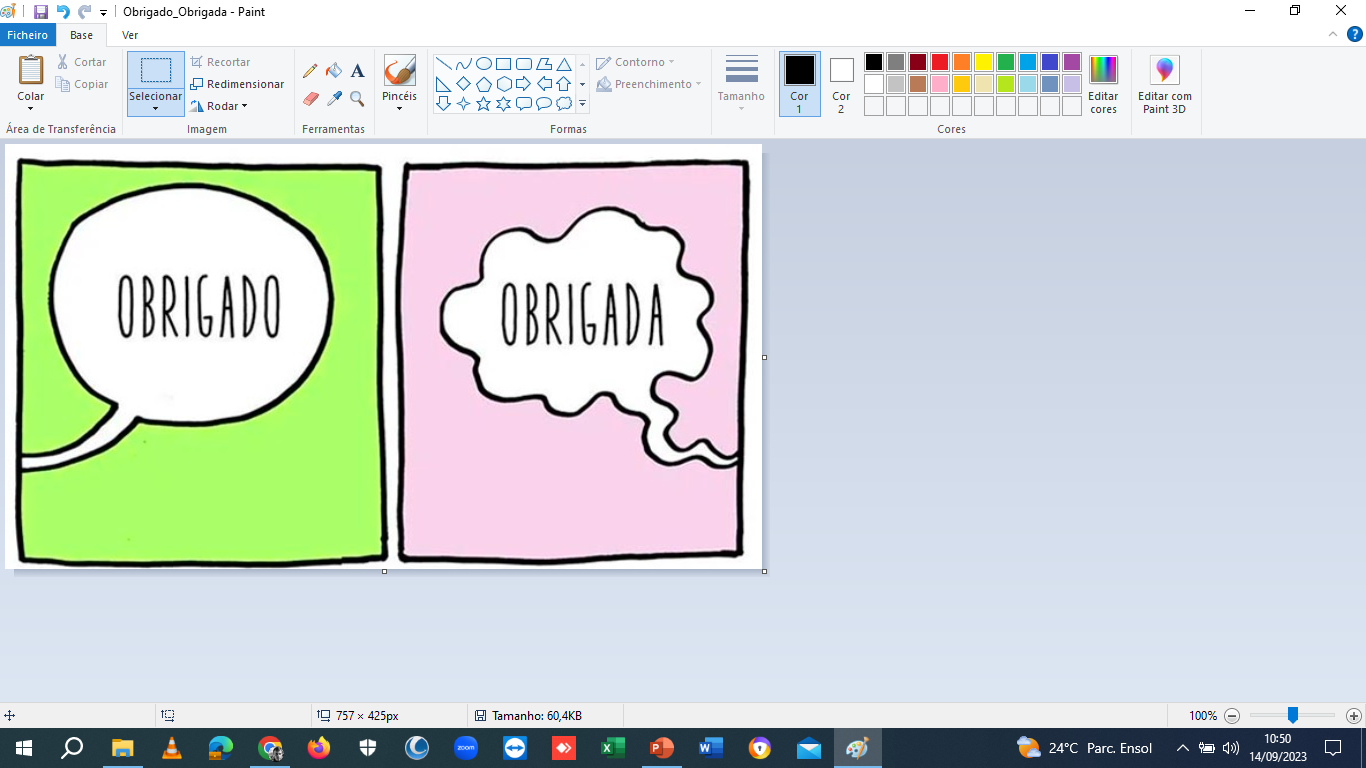 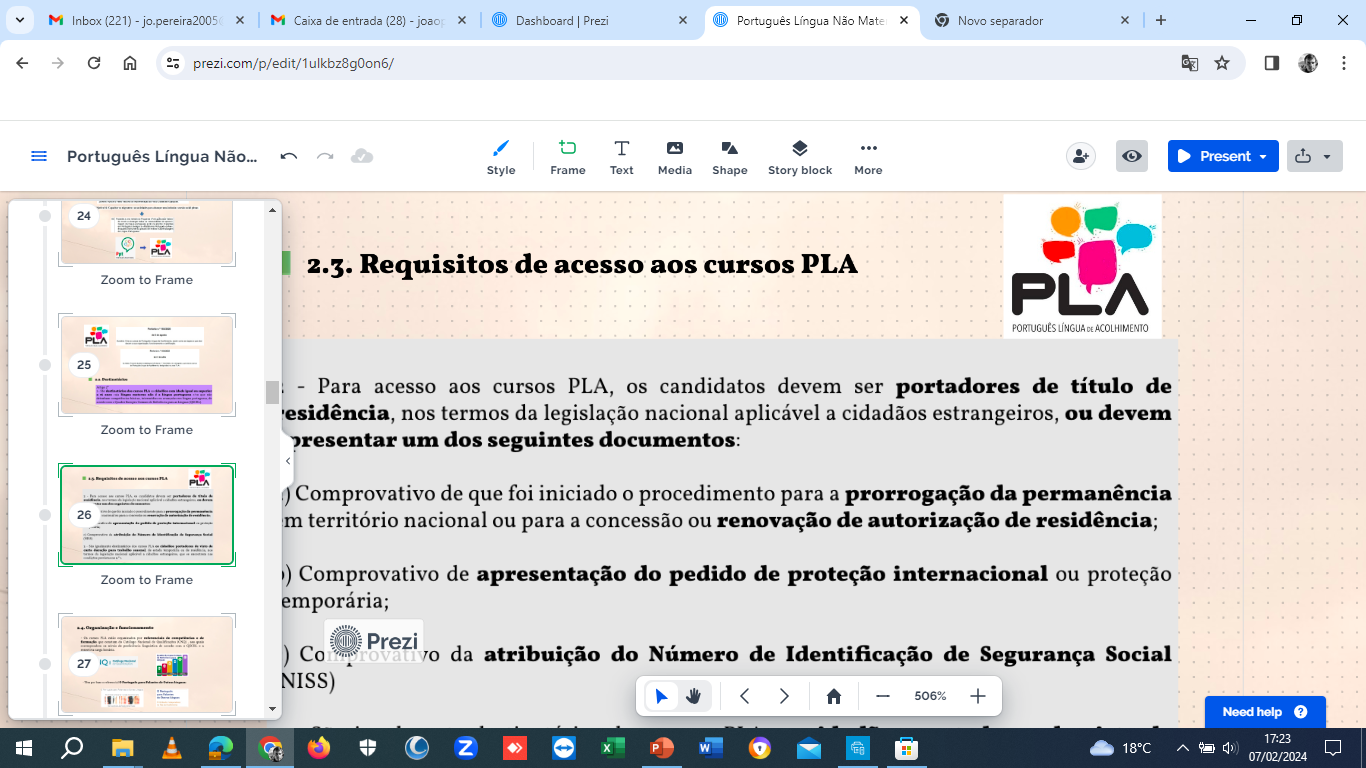